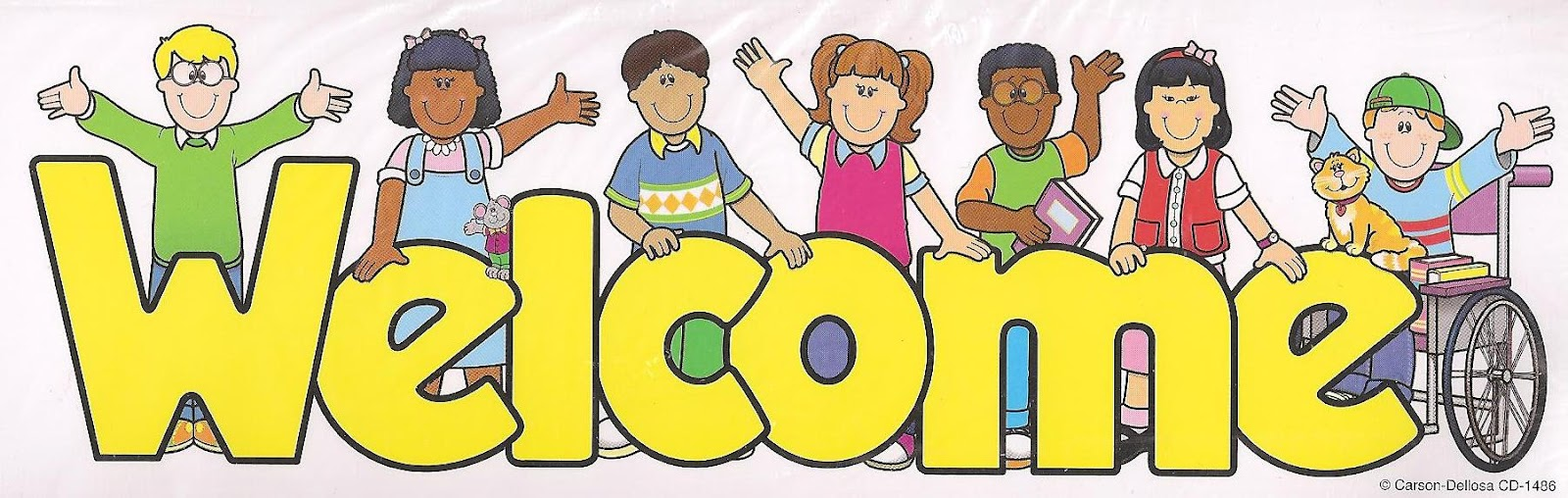 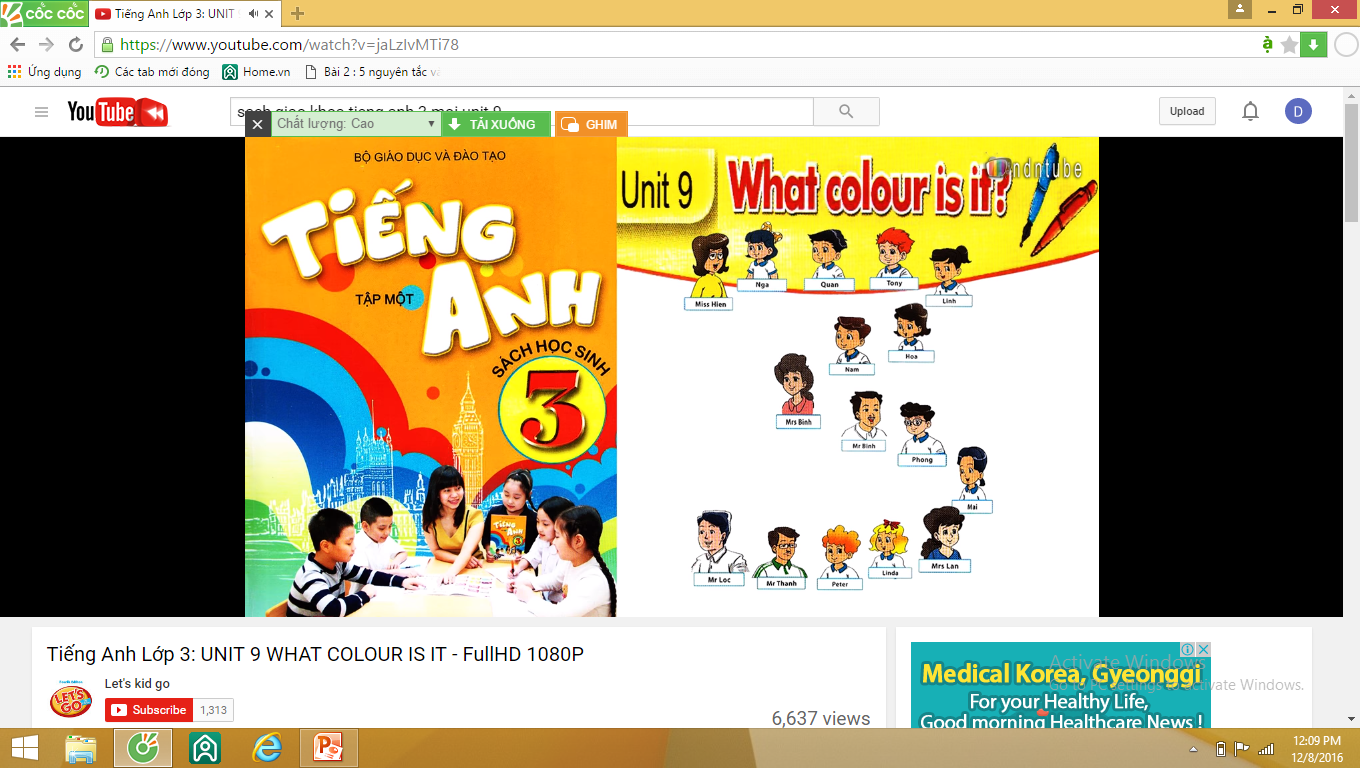 Teacher: Dinh Thi Thanh Binh
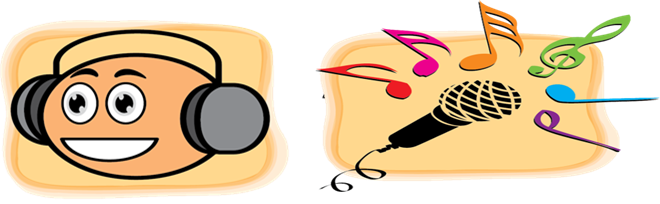 c
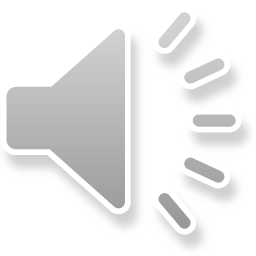 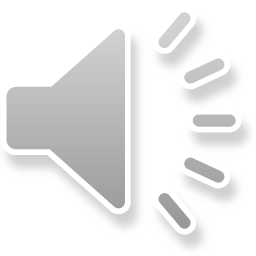 This is my cap
C, c, cap
This is my cap
C, c, c
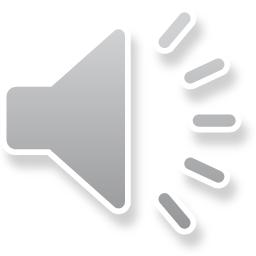 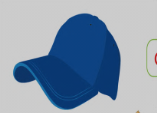 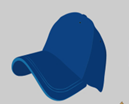 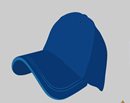 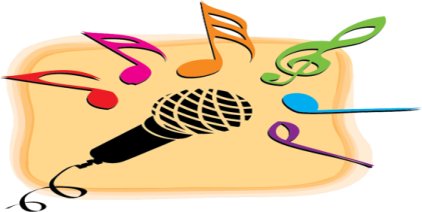 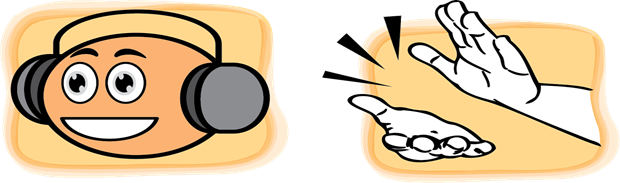 d
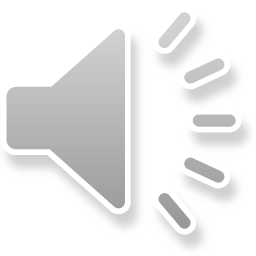 This is a door
 D, d, door
This is a door
 D, d, d
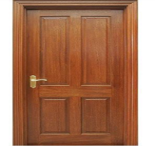 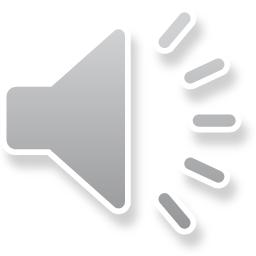 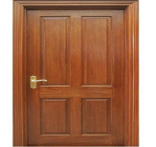 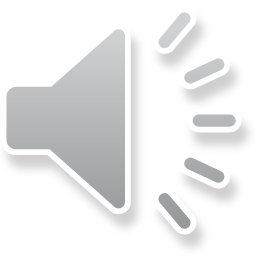 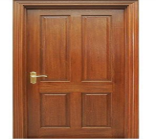 Wednesday, November 25th, 2020
Unit 6: Stand up  
Lesson 3: Part 1, 2,3 /Page 34
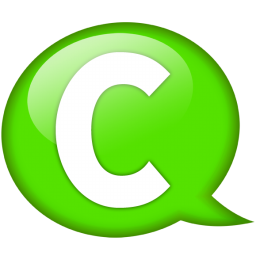 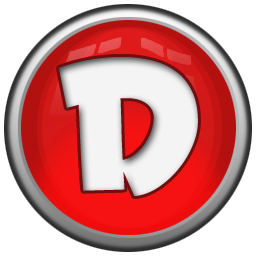 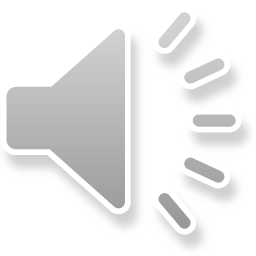 1.Listen and repeat.
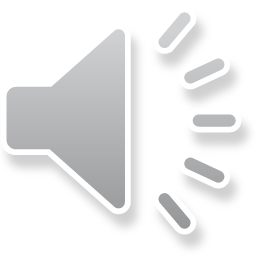 May I come in?
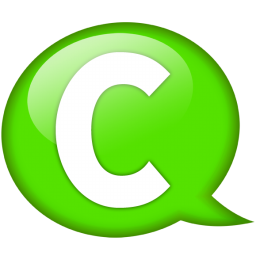 come
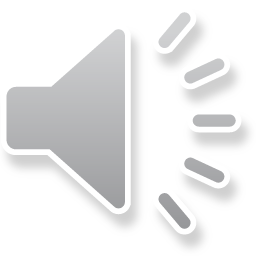 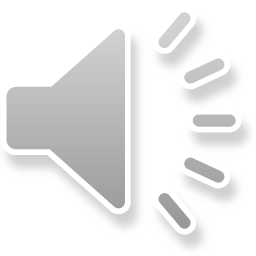 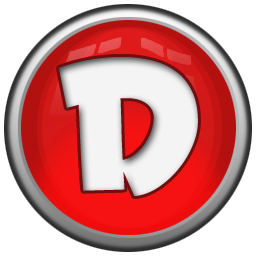 May I sit down?
down
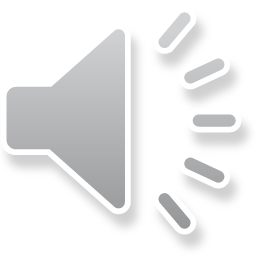 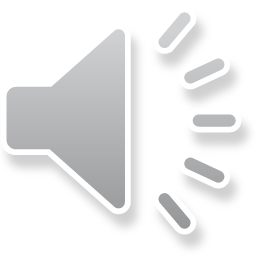 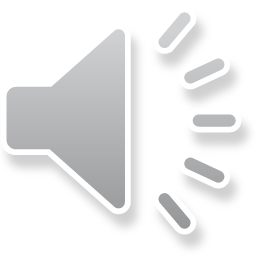 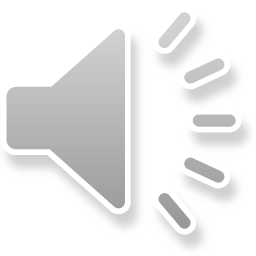 2. Listen and write
come
1. May I             in?
1
2. Sit
down
, please
2
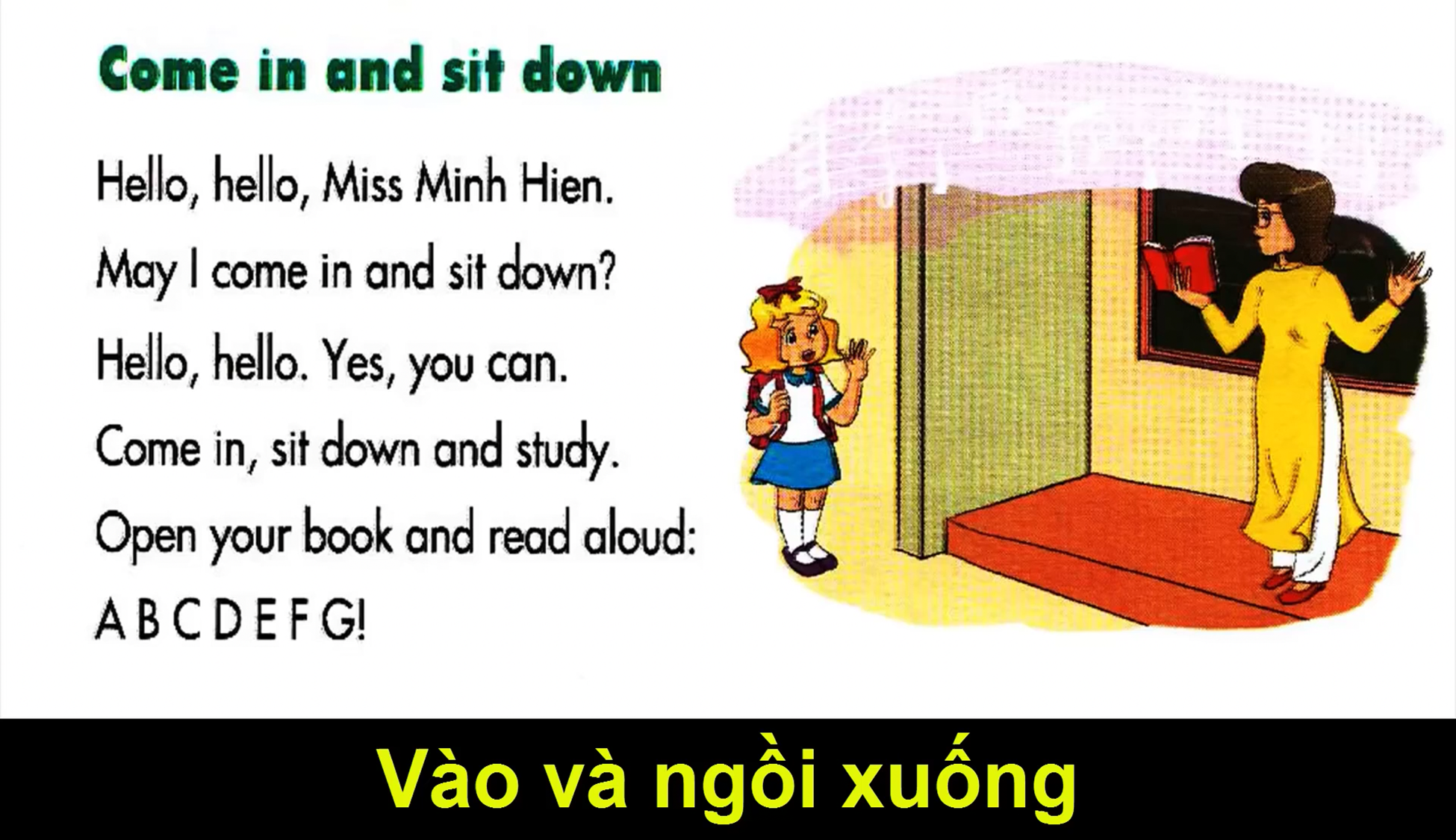 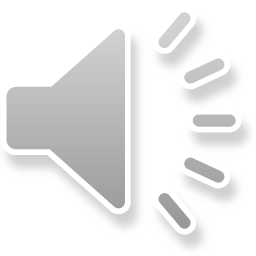 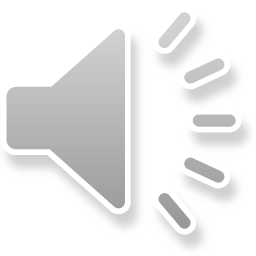 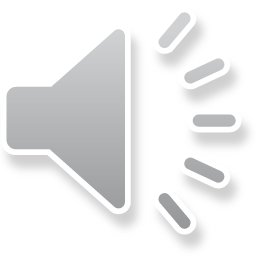 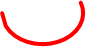 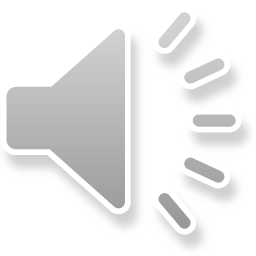 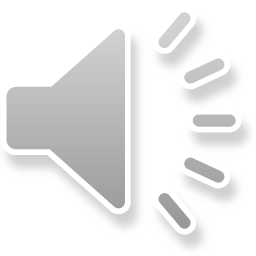 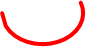 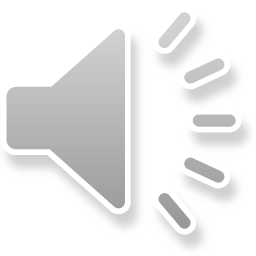 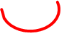 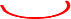 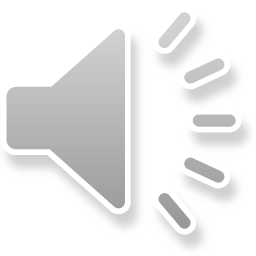 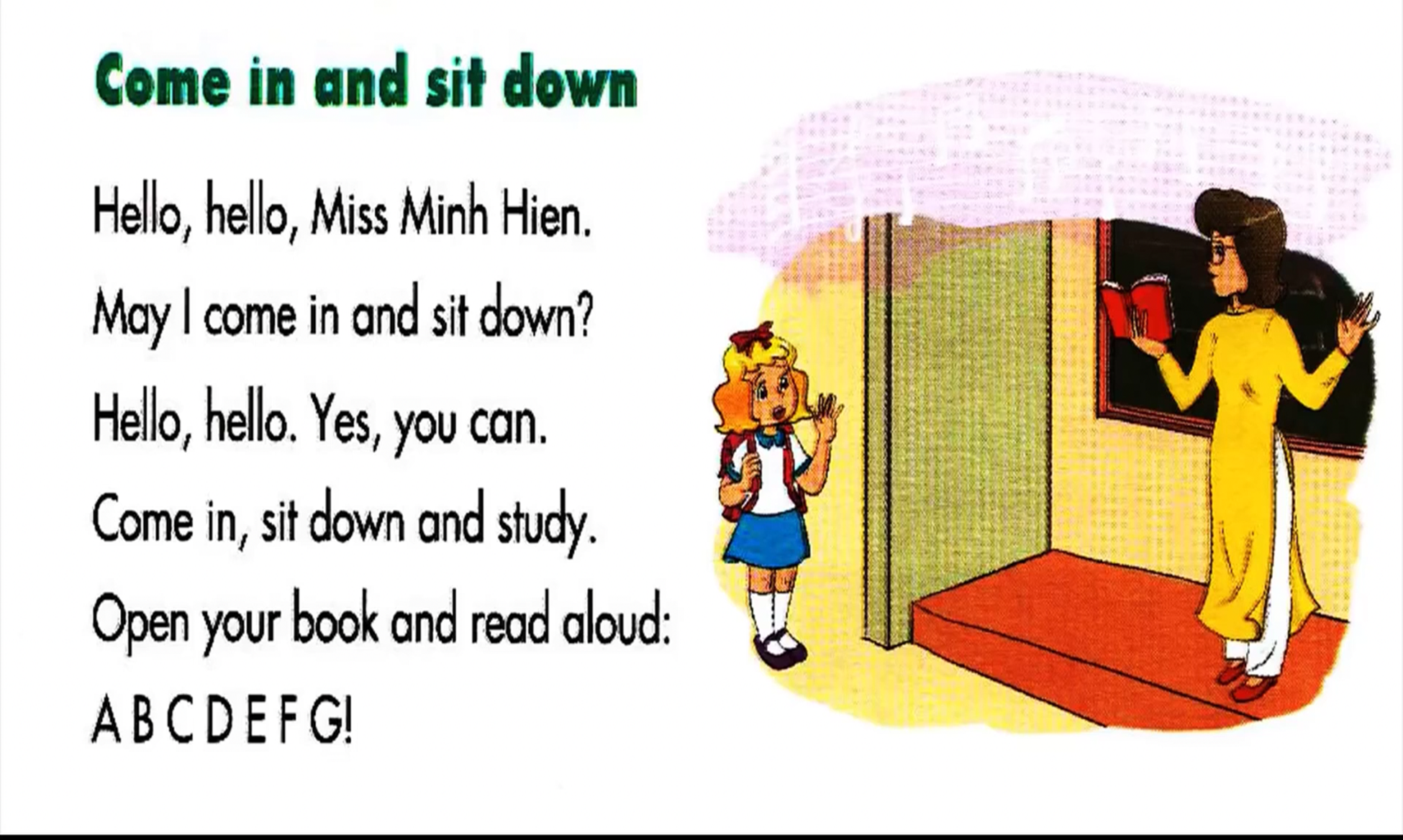 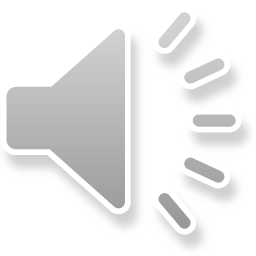 By Jessica
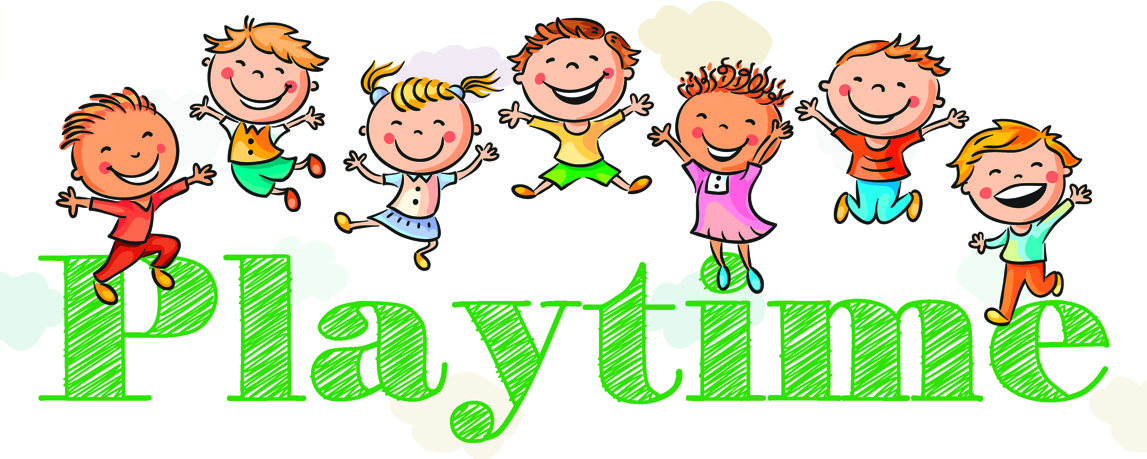 LUCKY Number
3
1
2
0
4
5
6
Wednesday, November 25th, 2020UNIT 6: STAND UPLesson 3: part 1, 2, 3/ page 34
1. Listen and repeat.
    c          come     May I come in ?
    d          down     May I sit  down?
 2. Listen and write.
    1. May I come in ? 
    2. Sit  down , please
3.Let’s sing.
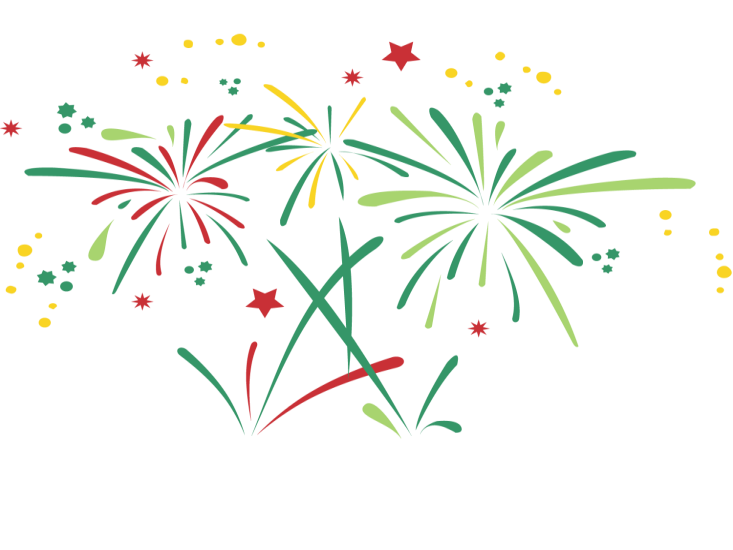 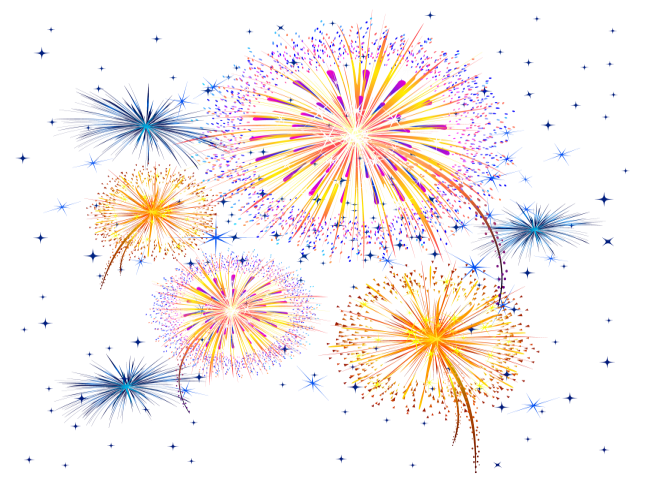 THANK YOU FOR YOUR ATTENTION!
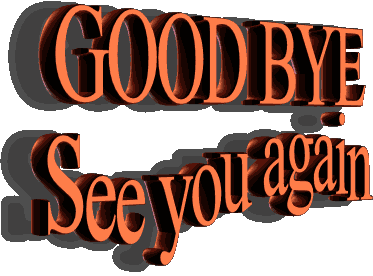 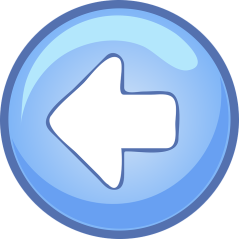 Listen and choose.
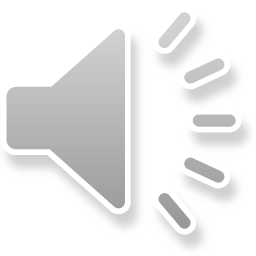 1
2
3
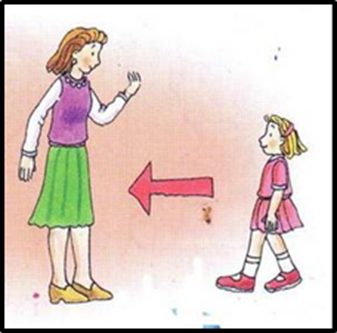 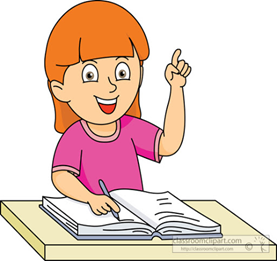 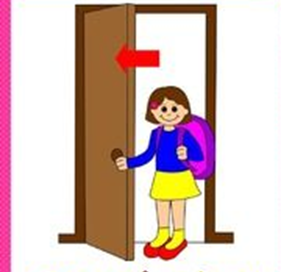 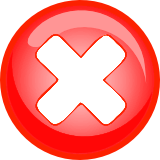 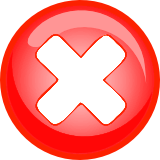 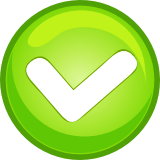 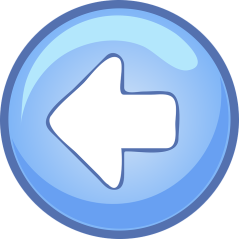 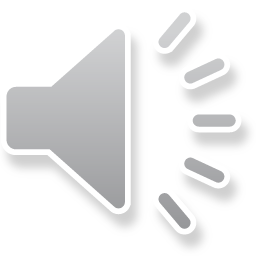 Listen and choose
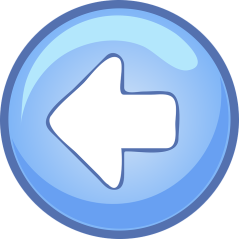 What is the sound?
3. b
2. d
1. h
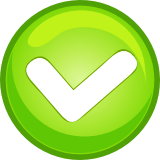 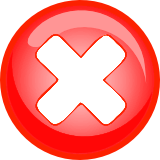 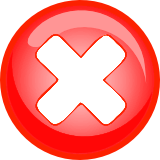 Listen and choose
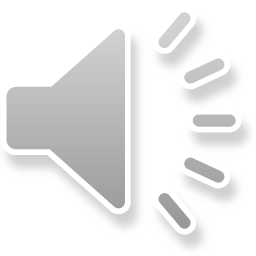 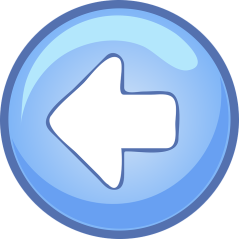 What is the sound?
1. c
2. a
3. d
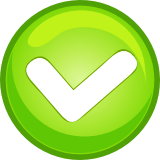 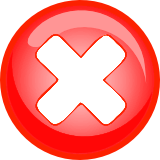 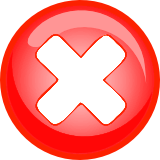 Listen and choose
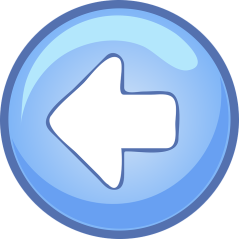 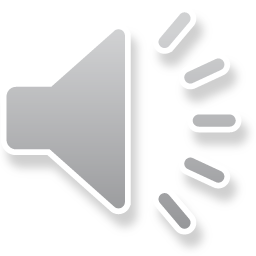 What is the sentence?
1.May I open the book?
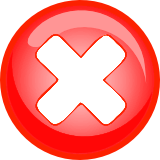 2.    May I stand up?
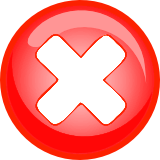 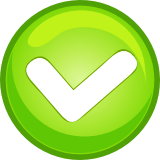 3.     May I sit down?
Listen and choose
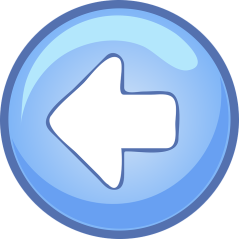 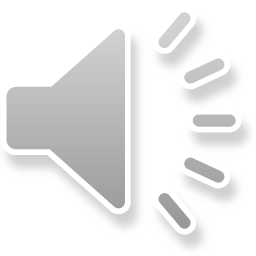 What is the sentence?
1. May I stand up?
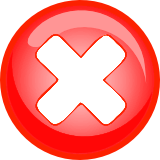 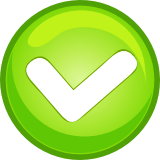 2. May I come in?
3. May I sit down?
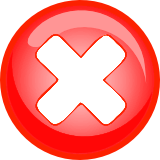 Listen and choose.
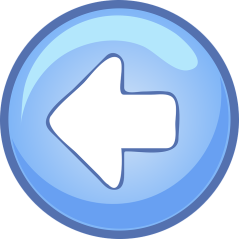 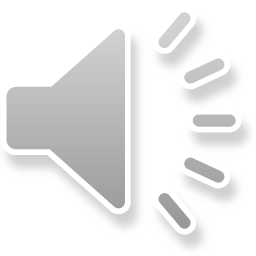 1
2
3
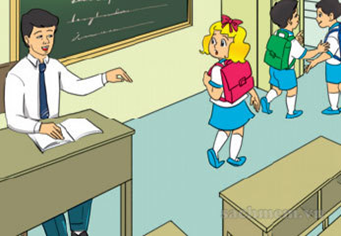 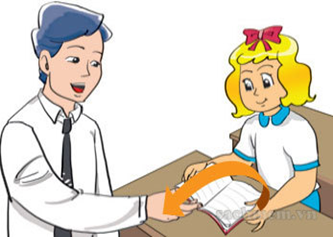 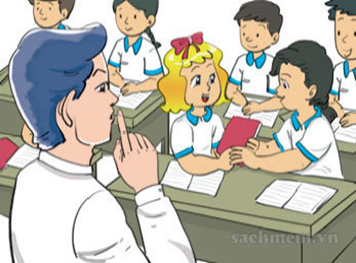 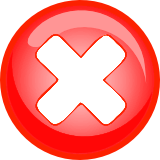 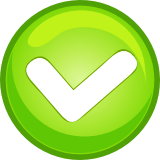 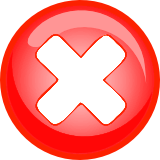